Figure 2. 82-FIP interacts in vitro and in vivo with FMRP. (A) GST pull-down assay was performed using 1 µg ...
Hum Mol Genet, Volume 12, Issue 14, 15 July 2003, Pages 1689–1698, https://doi.org/10.1093/hmg/ddg181
The content of this slide may be subject to copyright: please see the slide notes for details.
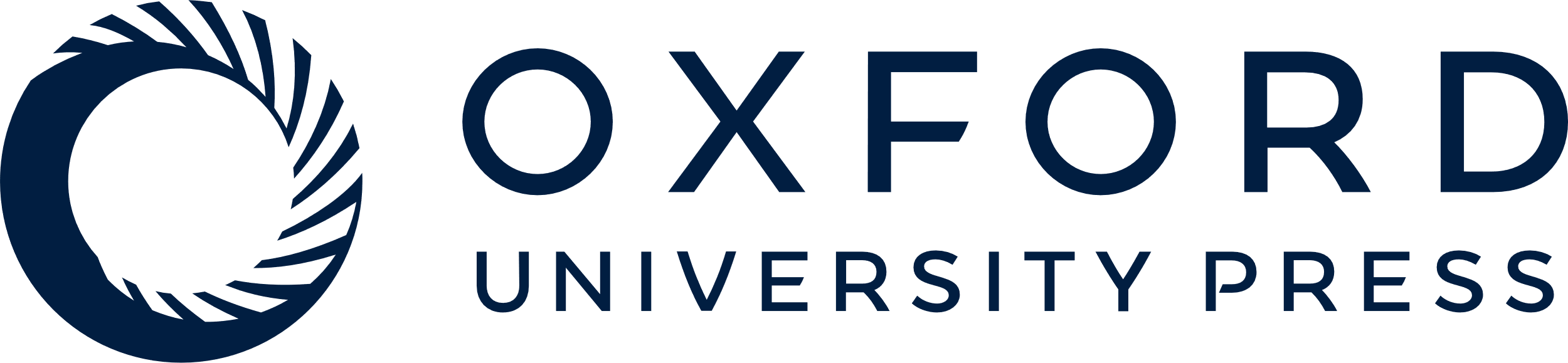 [Speaker Notes: Figure 2. 82-FIP interacts in vitro and in vivo with FMRP. (A) GST pull-down assay was performed using 1 µg of recombinant GST-FMRP or GST and in vitro translated 82-FIP (lane 3), FXR1P (78 kDa isoform; lane 2), luciferase (lane 1). The binding was carried out in the presence of 250 mM NaCl. (B) In vivo interaction between 82-FIP and FMRP tested by immunoprecipitation. Cell extract of COS cell transfected with FMRP-ISO7 was immunoprecipitated using an anti-82-FIP antibody (no. 1666) or rabbit IgG. Lane 1, 2.5% of total cell extract was loaded. Lanes 2 and 3, 15% of total co-immunoprecipitated product was loaded. 82-FIP was revealed using the polyclonal anti-82-FIP antibody no. 1667. Monoclonal 1C3 was used to reveal ISO7. (C) FMRP (1–134) interacts with 82-FIP and NUFIP1. One microgram of His-FMRP or His was incubated with in vitro translated NUFIP1 (lane 1), 82-FIP (lane 2), luciferase (lane 3), the pull down assay was performed in 150 mM NaCl. In all pull-down assays 10% of each translation product and 20% of the eluate from beads were loaded.


Unless provided in the caption above, the following copyright applies to the content of this slide:]